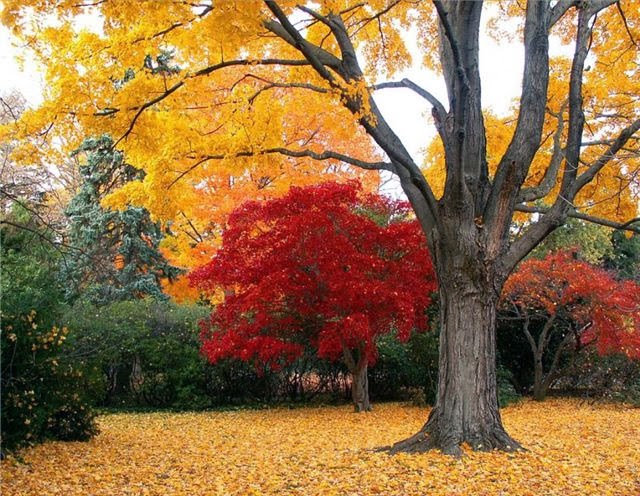 Um ótimo dia 
para todos!


Sejam 
Bem-vindos!
Encontro Presencial de Professores da Sala de Leitura
PCNP – Prof. Ana Paula Lopes
anapaula.lp.norte2@gmail.com
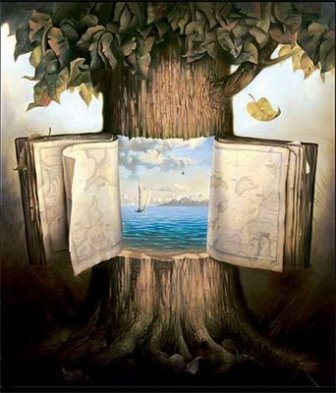 08 de Agosto de 2016
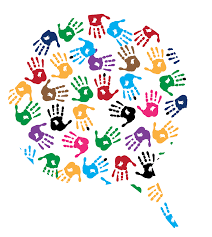 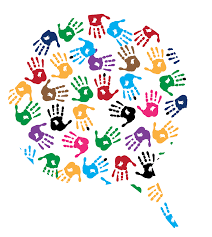 Tema
Desenvolvimento de competências                      em  favor da educação integral  dos estudantes
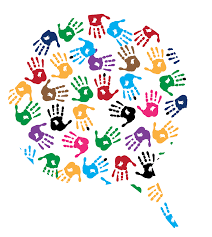 Objetivos Gerais
Aprofundar nossa compreensão sobre o desenvolvimento de competências voltadas para a construção da educação integral dos estudantes;
Aprofundar nossa compreensão sobre a mediação necessária para o desenvolvimento dessas competências;
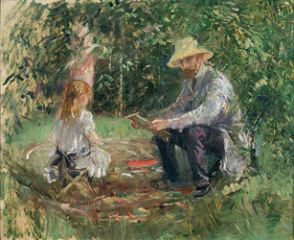 Objetivos Gerais
Socializar o uso de sites relacionados             ao compartilhamento de leitura (Storify, Skoob, Nyah!Fanfiction e Facebook), no intuito de ampliar o letramento digital 
    dos docentes.
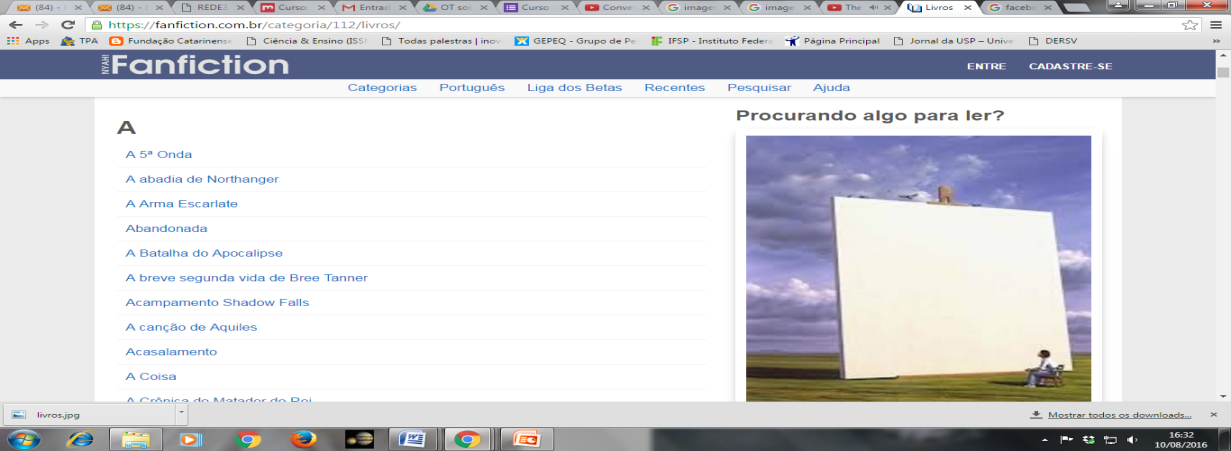 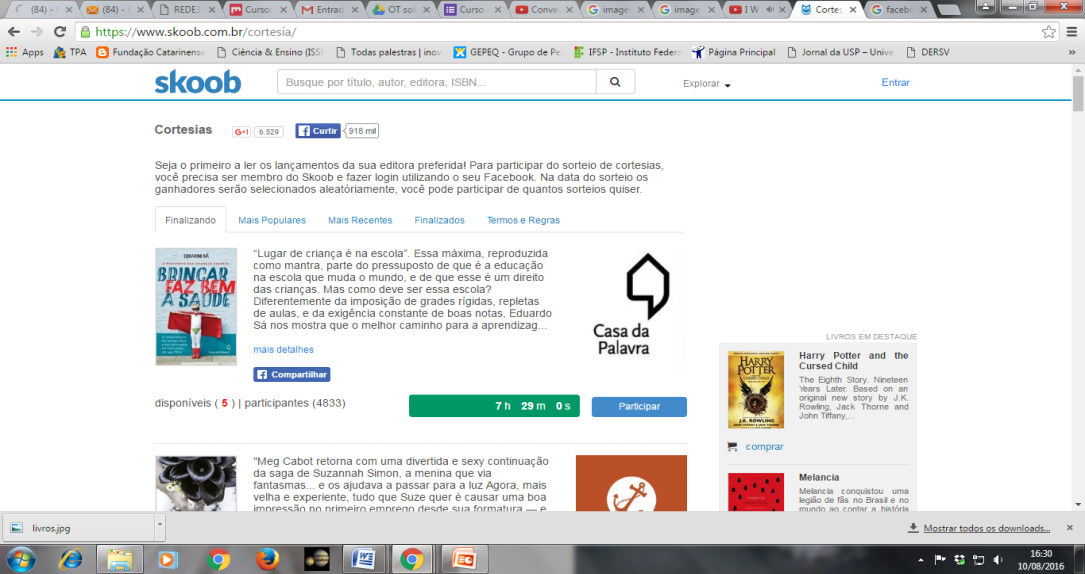 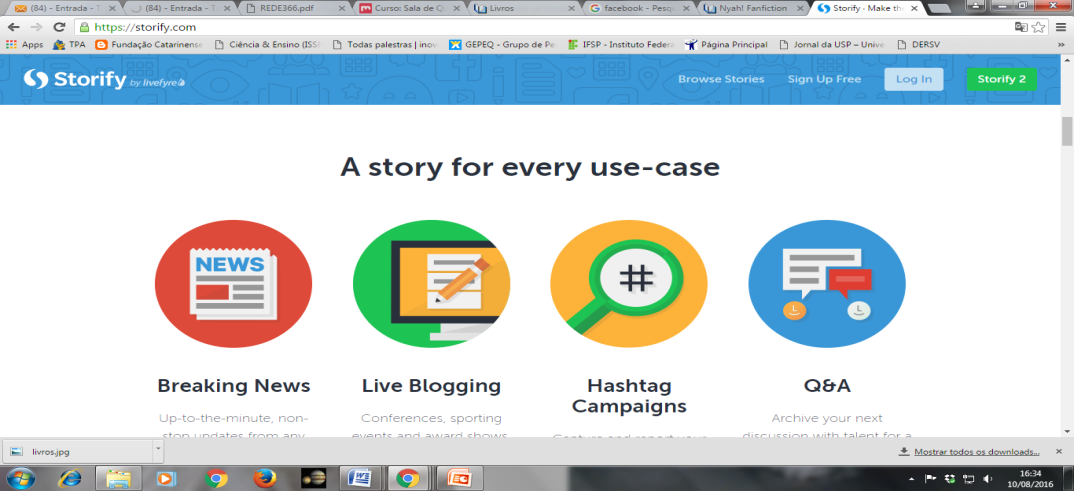 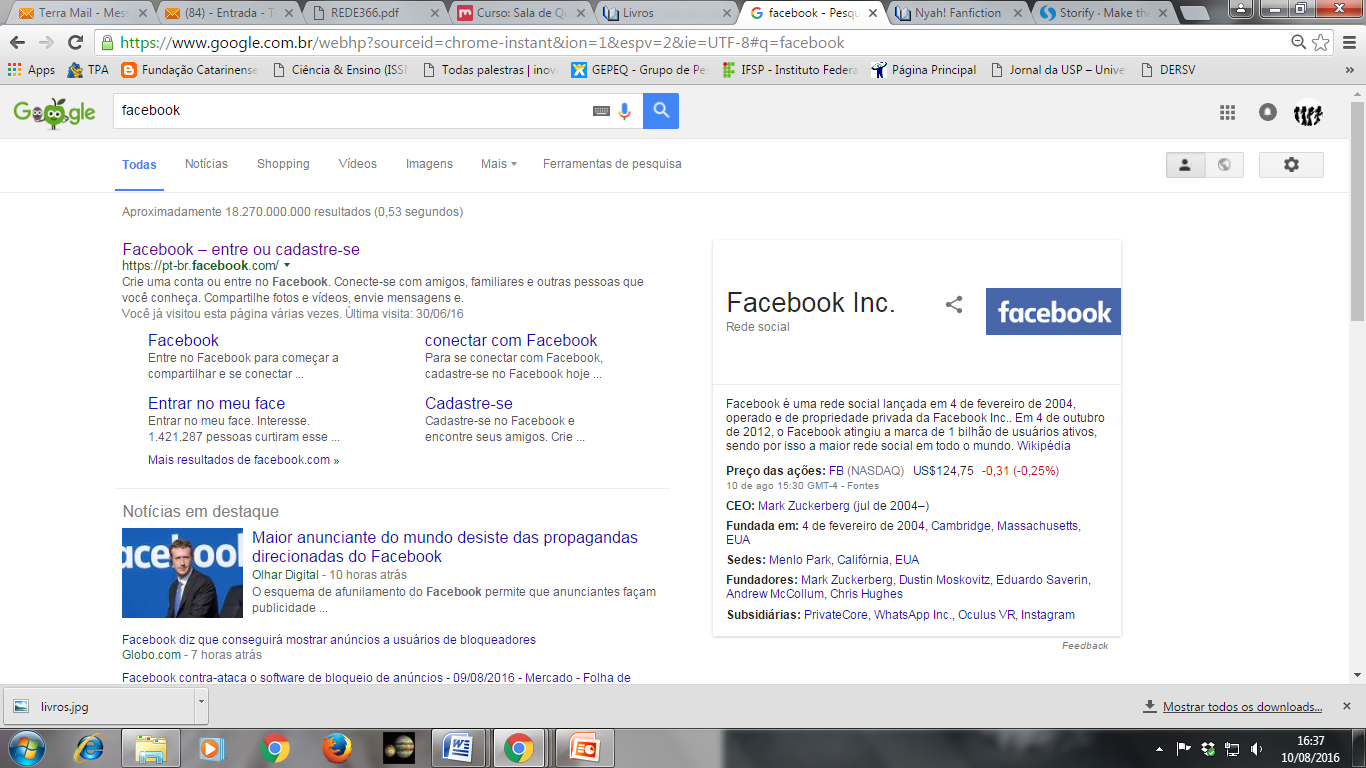 Quadro de competências              para a educação integral:
Responsabilidade: 
   ter organização, autonomia, determinação e perseverança              para tingir os objetivos, mesmo                     em situações adversas
Pensamento crítico: 
   saber analisar e sintetizar ideias, fatos e situações assumindo posicionamentos fundamentados
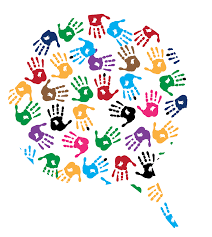 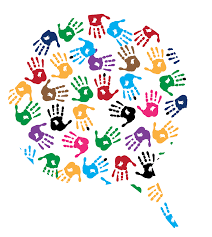 Quadro de competências              para a educação integral:
Abertura: 
   ter abertura e interesse para aprender coisas novas

Colaboração:
   compartilhar responsabilidades respeitando diferenças e decisões comuns;
 
Resolução de problemas:
    Mobilizar conhecimentos e estratégias para solucionar problemas do cotidiano;
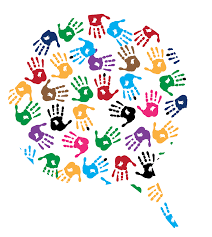 Quadro de competências              para a educação integral:
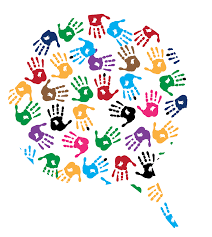 Comunicação: 
   saber ouvir e interagir com o outro;

Criatividade: 
   Ser capaz de ir além do que já é conhecido, propondo novas abordagens para os problemas;

Autoconhecimento:  
   conhecer as próprias motivações, emoções, fragilidades e habilidades. Aceitar-se e confiar em si mesmo.
Atividade 1:“O que dizem nossas histórias de leitores”
Grupos de 3 ou 4 pessoas;

Compartilhar brevemente 2 histórias de leitores e as impressões do grupo;
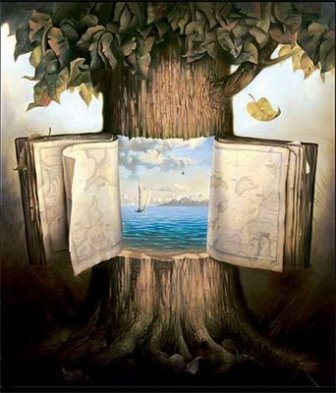 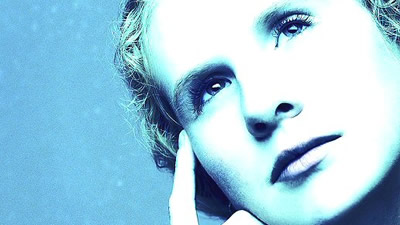 Refletir sobre:
Quais atitudes, conhecimentos, experiências, saberes foram  mobilizados durante a escrita da história de leitor?

Quais atitudes, conhecimentos, experiências, saberes foram mobilizados durante o compartilhamento de impressões sobre elas?
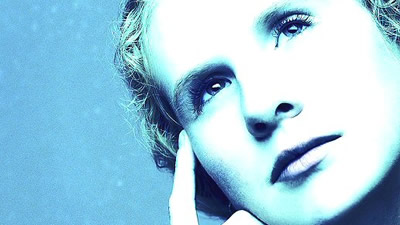 Exemplos: 

https://storify.com/AnaPaulaLopes/meu-perfil-de-leitora

https://storify.com/crismoreira68/eu-e-a-leitura#publicize
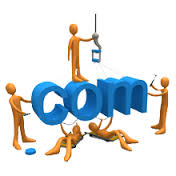 Atividade 2:
Estudos de Casos
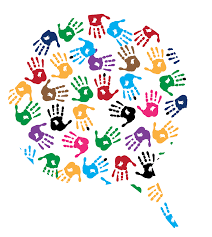 Destaque professores que potencializaram, através da sua mediação, o desenvolvimento de competências pelos estudantes ao percorrerem o nível 4 do Desafio de Leitura?

Qual dos professores se aproximou mais da abordagem por competências?
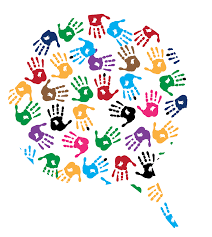 Bibliografia
O que é Educação para o século 21: http://porvir.org/especiais/socioemocionais/#prettyPhoto

Caderno do aluno. Nível 4 do Desafio de leitura: http://bit.ly/prosl2015

Educação integral para promover a escola do jovem do Século 21: http://bit.ly/Educacao_Integral
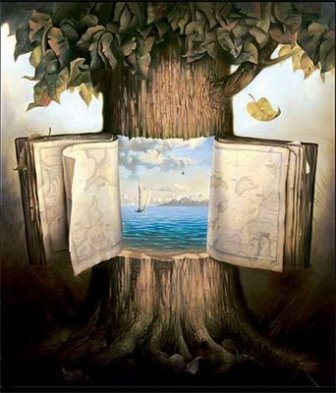 AVISOS:
Preenchimento do Mural da Sala de Leitura:

Mural de junho: até 15/08, pelos professores; 

Mural de agosto: 01/09 a 09/09, pelos professores; 

Perfil Leitor do Aluno: até 31/08, pelos estudantes.
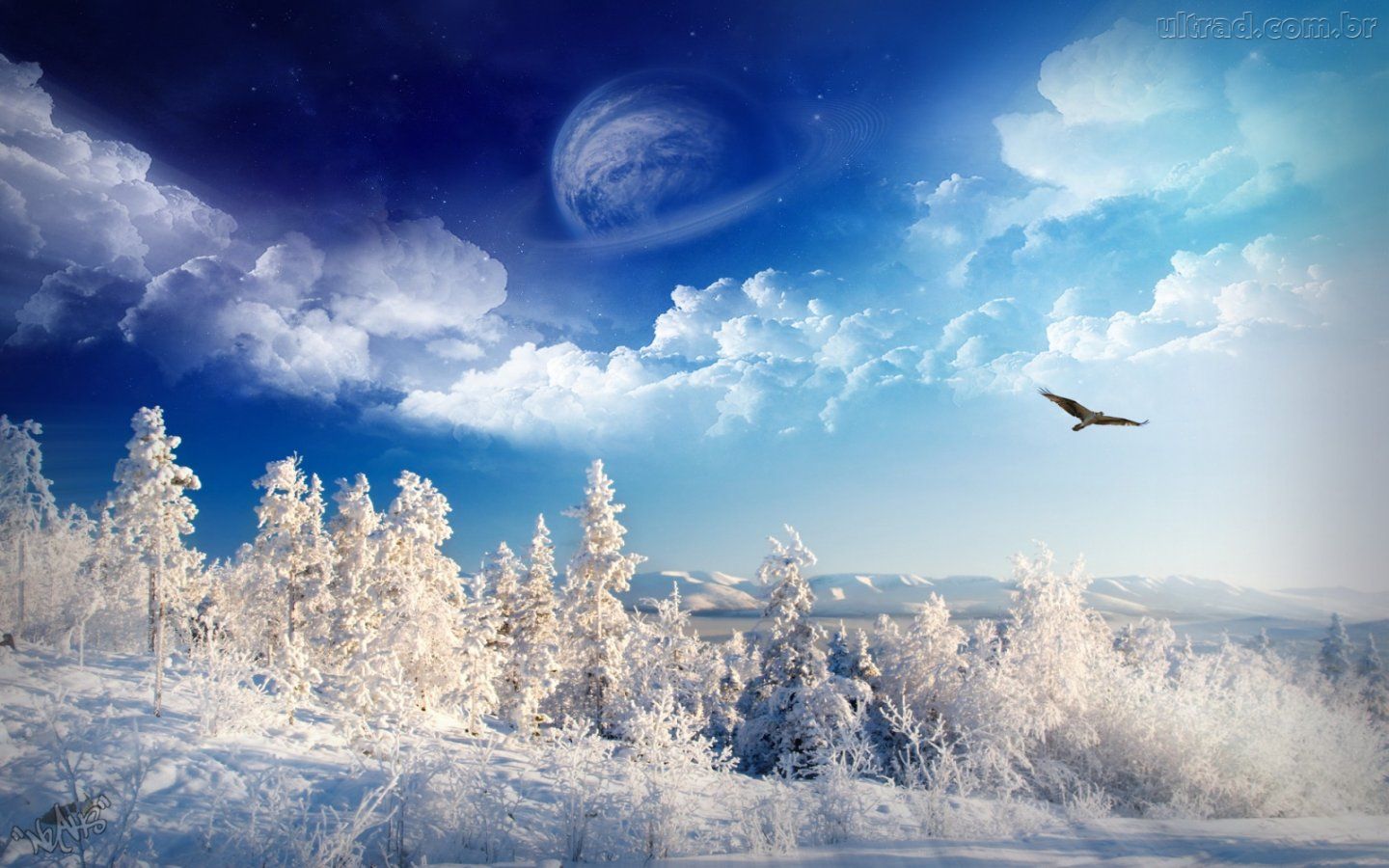 Até o Próximo Encontro!